Цикл наставничества. От первой встречи до завершения работы. Инструменты
Лошакова Людмила Альбертовна, 
декан факультета развития образования
Использованные источники
«Методология (целевая модель) наставничества обучающихся для организаций, осуществляющих образовательную деятельность по общеобразовательным, дополнительным общеобразовательным и программам среднего профессионального образования, в том числе с применением лучших практик обмена опытом между обучающимися». Под общим научным руководством Н.Ю. Синягиной, д.психол.н., профессора.
Наставничество в системе образования России. Практическое пособие для кураторов в образовательных организациях / Под ред. Н.Ю. Синягиной, Т.Ю. Райфшнайдер. - М.: Рыбаков Фонд, 2016. — 153 с.
«…наставничество - это один из способов образования личности, передача знаний, умений, навыков от более опытного и знающего, предоставление взрослеющему человеку помощи и совета, оказание необходимой поддержки в социализации, в поиске индивидуальных жизненных целей и способов их достижения. Это не связанный с прямым руководством процесс влияния одного человека на другого, добровольное участие в жизни другого на условиях конструктивных взаимоотношений и продуктивного партнерства, характеризующегося тем, что между участниками наставничества устанавливаются более тесные и доверительные связи.»
«Чтобы эффективно организовать систему наставничества, организации  важно разобраться, какие конкретные цели она преследует. Например, одним образовательным организациям нужно выстроить отношения с проблемными обучающимися, другим — поднять общую успеваемость. В зависимости от целей выбирается форма наставничества.»
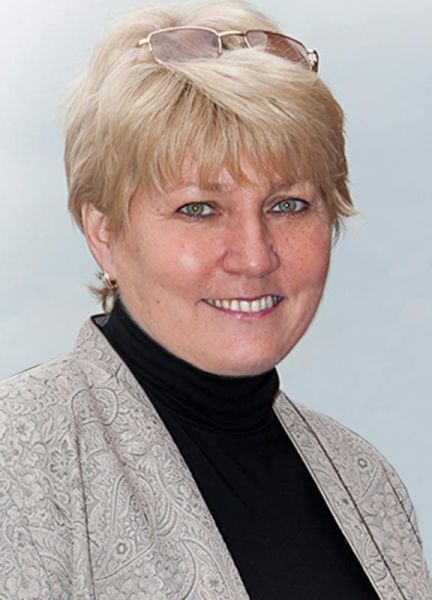 4.1.3. Форма «учитель–учитель».Ролевая ситуация: молодой педагог - опытный специалист. Входная диагностика цикла
Анкета наставляемого. «Ожидания»
 1. Сталкивались ли Вы раньше с программой наставничества? [да/нет]
 2. Если да, то где?              
Оцените в баллах от 1 до 10, где 1 – самый низший балл, а 10 – самый высокий.
 3. Ожидаемая эффективность программы наставничества 1 2 3 4 5 6 7 8 9 10
4. Оцените ожидаемый уровень комфорта при участии в программе наставничества? 1 2 3 4 5 6 7 8 9 10
5. Ожидаемое качество организационных мероприятий (знакомство с коллективом, рабочим местом, должностными обязанностями и квалификационными требованиями) 1 2 3 4 5 6 7 8 9 10
 6. Ожидаемая полезность программы профессиональной и должностной адаптации 1 2 3 4 5 6 7 8 9 10 
7. Ожидаемая польза организованных для Вас мероприятий по развитию конкретных профессиональных навыков (посещение и ведение открытых уроков, семинары, вебинары, участие в конкурсах) 1 2 3 4 5 6 7 8 9 10
8. Ожидаемое качество передачи Вам необходимых теоретических знаний 1 2 3 4 5 6 7 8 9 10 
9. Ожидаемое качество передачи Вам необходимых практических навыков 1 2 3 4 5 6 7 8 9 10 
10. Ожидаемое качество программы профессиональной адаптации 1 2 3 4 5 6 7 8 9 10 
11. Насколько Вам важно ощущение поддержки от наставника? 1 2 3 4 5 6 7 8 9 10 
12. Насколько Вам важно, чтобы Вы остались довольны совместной работой? 1 2 3 4 5 6 7 8 9 10
13. Что Вы ожидаете от программы и своей роли? _____________________________________________________________ 
14. Что особенно ценно для Вас в программе? _____________________________________________________________
15. Как часто Вы ожидаете проведение мероприятий по развитию конкретных профессиональных навыков (посещение и ведение открытых уроков, семинары, вебинары, участие в конкурсах)? Очень часто. Часто. Редко. 1-2 раза. Никогда.
16. Рады ли Вы участвовать в программе? [да/нет]
Текст заключения. 1. Вопросы 1, 2, 13 – 16. 2. Уровень ожиданий. Макс. 100 баллов – 100 %. Менее 50 б. (50 %) – низкий, 51 – 75 б. (51 – 75 %) – средний, 52-100 б. (более 75 %) – высокий уровень. 3. Рекомендации по программе наставничества.
4.2.3. Форма «учитель – учитель».Итоговая диагностика  цикла
Анкета наставляемого. «Результат»
 1. Сталкивались ли Вы раньше с программой наставничества? [да/нет]
 2. Если да, то где? _____________________________________________
 Оцените в баллах от 1 до 10, где 1 – самый низший балл, а 10 – самый высокий. 
3. Эффективность программы наставничества 1 2 3 4 5 6 7 8 9 1 0
 4. Насколько комфортно было работать в программе наставничества? 1 2 3 4 5 6 7 8 9 1 0
 5. Качество организационных мероприятий (знакомство с коллективом, рабочим местом, должностными обязанностями и квалификационными требованиями) 1 2 3 4 5 6 7 8 9 1 0 
6. Полезность программы профессиональной и должностной адаптации 1 2 3 4 5 6 7 8 9 1 0 
7. Организованные для Вас мероприятия по развитию конкретных профессиональных навыков (посещение и ведение открытых уроков, семинары, вебинары, участие в конкурсах) 1 2 3 4 5 6 7 8 9 1 0 
8. Качество передачи Вам необходимых теоретических знаний 1 2 3 4 5 6 7 8 9 1 0 
9. Качество передачи Вам необходимых практических навыков 1 2 3 4 5 6 7 8 9 1 0 
10. Качество программы профессиональной адаптации 1 2 3 4 5 6 7 8 9 1 0 
11. Ощущение поддержки от наставника 1 2 3 4 5 6 7 8 9 1 0 
12. Насколько Вы довольны вашей совместной работой? 1 2 3 4 5 6 7 8 9 1 0 
13. Что Вы ожидали от программы и своей роли? _____________________________________________________________ 
14. Насколько оправдались Ваши ожидания? 1 2 3 4 5 6 7 8 9 10 
15. Что особенно ценно для Вас было в программе? _______________________________________________________
16. Чего Вам не хватило в программе/что хотелось бы изменить? 
17. Как часто проводились мероприятия по развитию конкретных профессиональных навыков (посещение и ведение открытых уроков, семинары, вебинары, участие в конкурсах) Очень часто. Часто. Редко. 1-2.
Текст заключения. 1. Вопросы 1,2, 13 – 17. 2. Уровень ожиданий. Макс. 110 баллов – 100 %. Менее 55 б. (50 %) – низкий, 56 – 82 б. (51 – 75 %) – средний, 83-110 б. (более 75 %) – высокий уровень. 3. Сравнительный анализ. 4. Выводы. 5.Рекомендации.
Диагностика затруднений (дефицитов) наставника и наставляемого
«Жесткие» и «мягкие» профессиональные навыки
Hard skills - (англ. «жесткие» навыки) профессиональные навыки, которым можно научить и которые можно измерить. Для обучения hard skills необходимо усвоить знания и инструкции, качество обучения можно проверить с помощью экзамена. Примеры hard skills: набор текста на компьютере, вождение автомобиля, чтение, математика, знание иностранного языка, использование компьютерных программ.
Soft skills - (англ. «мягкие» навыки) универсальные компетенции, которые не поддаются количественному измерению. Иногда их называют личными качествами, потому что они зависят от характера человека и приобретаются с личным опытом. Примеры soft skills: такие социальные, интеллектуальные и волевые компетенции, как коммуникабельность, умение работать в команде, креативность, пунктуальность, уравновешенность.
Форма 1. Действия и качества, необходимые для профессиональной наставнической деятельности
















Управление выбором.: а)количество выборов – 1, 3 самых важных, интересных, скучных Заполнение формы или собеседование? Наблюдение!
Диагностика затруднений (дефицитов) наставника и наставляемого
1.Затруднения по видам деятельности.







Управление выбором: а) шкала (от 0 до 10); б) количество выборов – 1, 3 самых трудных.
Заполнение формы или собеседование? Наблюдение! 
Сопоставление анкет.
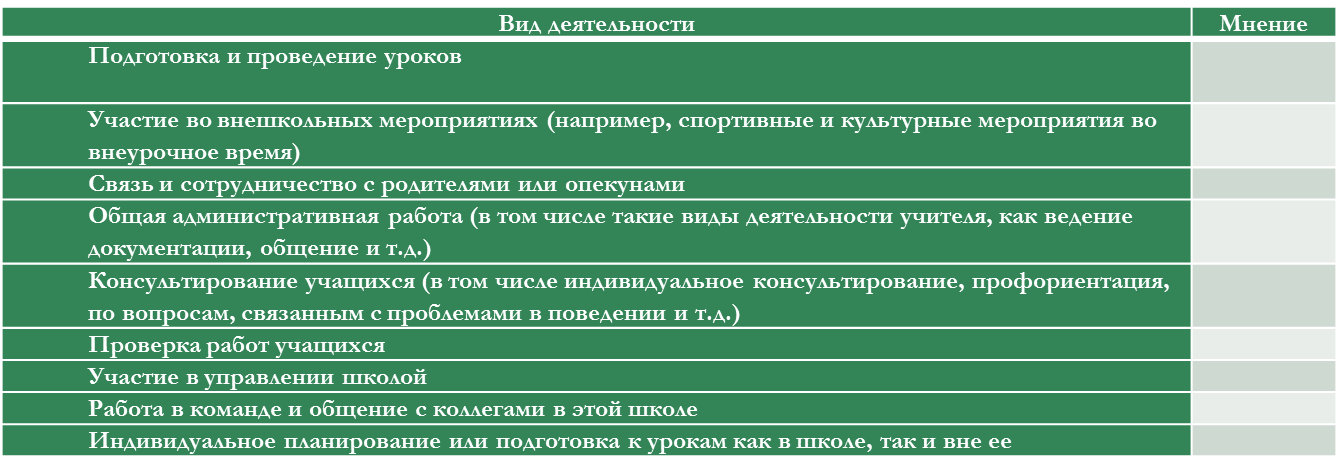 Диагностика затруднений (дефицитов) наставника и наставляемого
2. Затруднения по категории детей 









Управление выбором: а) шкала (от 0 до 10); б) количество выборов – 1, 3 самых трудных; в) знаешь ли ты сколько …?
Заполнение формы или собеседование? Наблюдение!
Диагностика затруднений (дефицитов) наставника и наставляемого
3. Направление методического сопровождения
















Управление выбором.: а)количество выборов – 1, 3 самых важных, интересных, скучных Заполнение формы или собеседование? Наблюдение!
Проектирование и планирование программы наставничества. Направления программы
Цель наставничества «опытный учитель- молодой учитель» - успешное закрепление на месте работы или в должности педагога молодого специалиста, повышение его профессионального потенциала и уровня, а также создание комфортной профессиональной  среды внутри учебного заведения.
Задачи: способствовать формированию потребности заниматься анализом результатов своей профессиональной деятельности; развивать интерес к методике построения и организации результативного учебного процесса; ориентировать начинающего учителя на творческое использование передового педагогического опыта в своей деятельности; прививать молодому специалисту интерес к педагогической деятельности в целях его закрепления в образовательной организации; ускорить процесс профессионального становления учителя.
Актуальные инструменты наставничества
Технологический компонент
Актуальные инструменты наставничества
Интернет-наставничество ( «онлайн наставничество»). 
Интернет - наставничество подразумевает отношения опытного педагога с одним молодым педагогом, которые общаются через Интернет по крайней мере один раз в неделю от шести месяцев до года. 
При этом могут быть организованы две-три личные встречи, одна из которых является стартовой. 
Часто наставник выступает в качестве руководителя или консультанта в каких-либо видах деятельности, например, помогает наставляемому завершить социальный проект или обсуждает будущие варианты развития карьеры. 
В течение летних месяцев интернет-наставничество может служить основой для построения личных отношений между наставником и наставляемым в любом типе наставничества. 
Такое общение позволяет осуществлять взаимодействие наставников с наставляемым по конкретным практическим проблемам, создать базу знаний по актуальным вопросам. Этот тип наставничества предоставляет участникам больше времени на обдумывание вопросов и подготовку ответов и позволяет участвовать в обсуждении большему числу заинтересованных лиц, а потому располагает к более серьезным обсуждениям в сравнении с личной консультацией.
Спасибо за ваше время! 
Удачи и здоровья!